A teoria emergente da produção
Peter Drucker
A fábrica “pós-moderna”
Os quatro princípios ou práticas que, juntos, estabelecem a nova abordagem à produção:


O SQC (Controle estatístico de Qualidade)
CEP – Ciclo de Shewhart – Ciclo de Deming
1º conflito
Pessoas X Máquinas
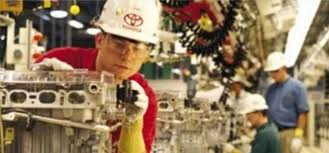 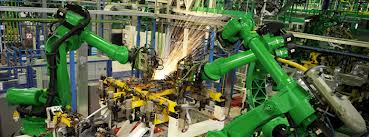 CEP
DIAGRAMAS SHEWHART
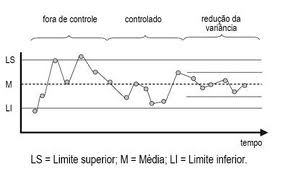 O trabalho de SHEWHART
Implementou o CEP para a Bell Telefones em busca da redução de falhas nos sistemas
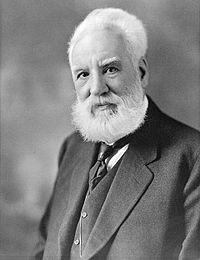 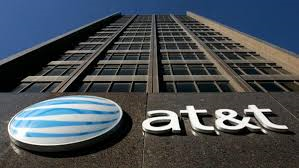 Atualmente ...AT&T (abreviação em inglês para American Telephone and Telegraph)
Walter A. Shewhart
Shewhart descreveu fabricação sob "controle", sob controle estatístico, como um processo de três etapas de especificação, produção e inspeção.
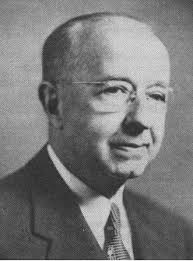 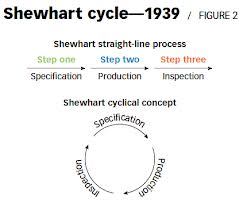 William Edwards Deming - PDCA
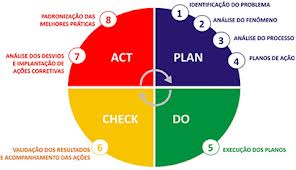 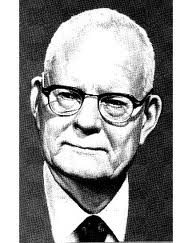 A fábrica “pós-moderna”
Os quatro princípios ou práticas que, juntos, estabelecem a nova abordagem à produção:


2. A “nova contabilidade”
2º conflito
Tempo X Capital
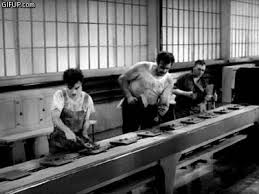 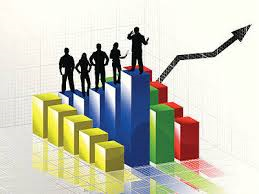 A fábrica “pós-moderna”
Os quatro princípios ou práticas que, juntos, estabelecem a nova abordagem à produção:


3. Organização modular do processo
Consórcios Modulares
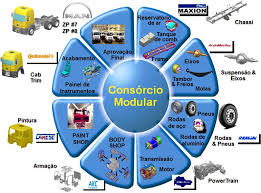 3º conflito
Padronização e Flexibilidade
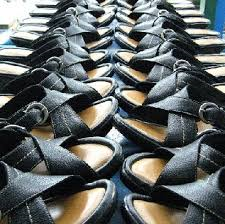 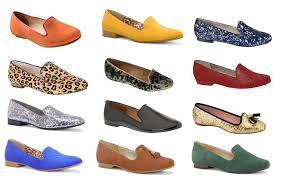 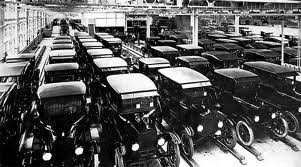 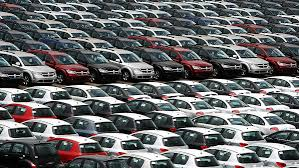 A fábrica “pós-moderna”
Os quatro princípios ou práticas que, juntos, estabelecem a nova abordagem à produção:

4. Criação de valor econômico em um sistema
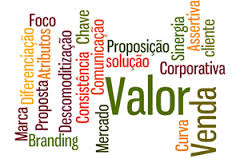 4º conflito
Tempo X Capital
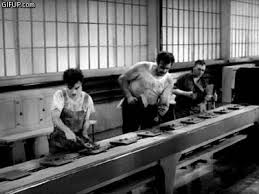 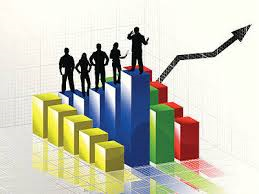 4º conflito
Função x Sistema

Função, é o que relaciona determinado componente ao objetivo de um sistema.



X               


Um sistema (do grego sietemiun), é um conjunto de elementos interconectados, de modo a formar um todo organizado.
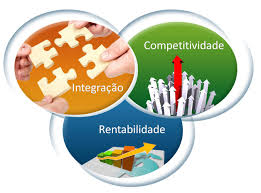 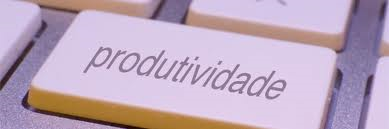